VIRINA STEELUS Patent 13/873,838 Filed in 2013 for Nano Technology Steel Formula and Process  Additional Claims Filed in 2019
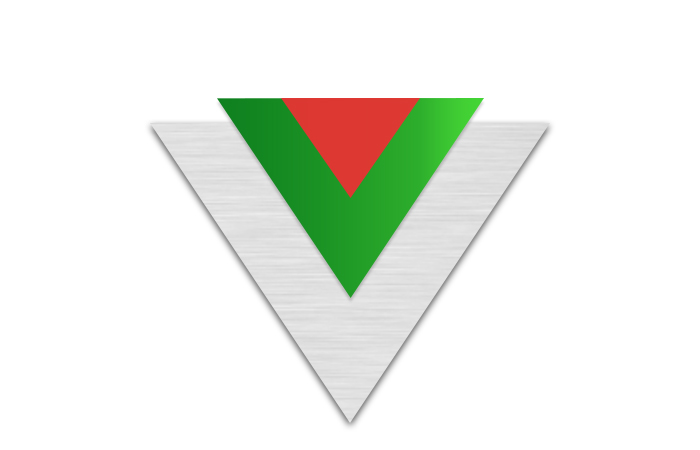 THE FINANCIAL BENEFITS OF VIRINA BALLS
* Only need one fresh charge around 135 tons at $1,400 per ton

* Virina grinding balls will never deform; sorting is not needed

* Virina’s annual top-off at 3 tons costs $4,200
  
* Traditional ball supplier annual top-off at 30 tons cost $42,000

* Virina's energy saving will be $125,000 per mill

* No ball runs, no damage shelves will extend liner life by 400%

* Virina ball grinding efficiency will increase production output, which will increase cement plant profit

* Less energy consumption, less ball consumption, liner savings, downtime, management time, and labor cost should reduce cement plant operating costs by around $200,000 annually
The higher the grain-size number, the smaller the average grain size. Virina ball is 10 grain size. Traditional ball grain size is 7 Virina ball at ASTM 10 has the finest grain size. Fine grain size improves the steel’s stress relaxation resistance and yield strength. Small grains have a surface-area-to-volume ratio; the more grain boundaries, the stronger the ball
VIRINA & BRAND X LOADED IN JANUARY 2018 TEMPERATURE MEASUREMENT IN JANUARY 2024
The plant has two identical, 4500 hp – 2 compartments, 100 TPH ball mill circuits grinding Type II Portland cement.
Both mills have recent shell and division headwear liner replacements and are in similar operating condition.
Both mills have identical 88ton ball charges and ball size distribution.
Both mills received a fresh ball charge, one with Virina balls and other Brand X balls
Virina Mill Shell temperature at 184 F 
Greater grinding with the round surface at the Shearing and Tumbling Layer 
Higher efficiency with lower energy consumption
 Brand X Mill Shell temperature at 195 F 11 Degrees higher 
Deform ball at a time will strike the liner above the toe and damage the shelve
Deform ball has a higher percentage of rolling off the shelf without crushing the material
Deform ball at time will slide on the liner and hit other deformed balls The presence of damage shelves in the ball mill circuits can have a significant impact on the lifespan of the liner. This is a critical factor to consider, as it directly affects the operational efficiency and maintenance costs of the mill.
VIRINA MILL @ 11 DEEGRE COOLER 	GENERATE                 $125,000 ANNUAL ENERGY SAVING
VIRINA BALLS WILL NOT DEFORM  PROJECTED TO EXTEND THE LINER LIFE BY 4X
SPHERICAL BALLS FOLLOW A PREDICTABLE PARABOLIC TRAJECTORY INTO THE CATARACTS AND IMPACT ZONE FOR MAXIMUM CRUSHING AND GRINDING EFFICIENCYROUND BALLS WILL ROLL OVER EACH OTHER, GRINDING THE MATERIALS IN THE SHEARING AND TUMBLING ZONE

ROUND BALLS WILL SAVE $125,000 IN ENERGY
    DEFORMED BALLS WILL HAVE AN UNPREDICTABLE  TRAJECTORY AND WILL DAMAGE THE SHELF OF THE LIFTER 

A DEFORMED BALL WILL SLIDE ON THE LINER SURFACE AND CAUSE WEAR AND BALL RUNS. 
THE USEFUL LIFE OF THE SHELL LINER IS DETERMINED BY MAINTAINING THE LINER SURFACE PROFILE AND LIFTER SHELF. MOST SHELL LINERS ARE REPLACED DUE TO THIS PROFILE WEAR AND NOT THE THICKNESS. MOST MILLS USE ONLY A FRACTION OF THE LINER WEIGHT BEFORE REPLACEMENT

ROUND BALLS WILL EXTEND THE LINER LIFE BY 400%
HIGH COST TO CONSTANTLY REPLACING DEFORMED TRADITIONAL BALLS
After 2 annual grinding campaigns a significant % of Traditional balls are deformed; decreased production and increased energy consumption and sorting labor Cost
Ball replacement is 25% per year, wear and sorting size distribution corrections. At the end of five years 100% the original charge will have been replaced.
Traditional ball usage is 900%  more than that of  Virina balls.
Head-to-head comparison of a Virina ball charge atLarge International Missouri Cement Plant
The plant has two identical, 4500 hp with 2 compartments and 100 TPH ball mill circuits grinding.
Boths mills have recent shell and division head wear liners replacements and in similar operating condition.
Both mills have identical 88-ton balls in the 1st chamber
Both mills received a fresh ball charge, one with Virina Balls and the other with balls from the historical suppliers.
After 5 years no noticeable deformation 
Surface and core remain at 63 HRC
No sorting is necessary
Annual wear is 1.8%
90mm down to 82mm
80mm down to 72mm
70mm down to 62mm
SGS tested a Virina 1/2 ball’s core and surface VIRINA IS THE ONLY GRINDING BALL WITH THROUGH HARDNESS;  CORE TO SURFACE @ 63 HRC A through hardness ball will wear evenly and will stay in a Spherical shape and will not deform
TRADITIONAL BALL WITHOUT THOROUGH HARDNESS WITH COARSE GRAIN HAS A GREATER  TENDENCY FOR DISTORTION AND CRACKING
BENEFITS OF VIRINA GRINDING BALLS FOR YOUR PLANT
Extended useful ball life 
Decreased energy consumption
Decrease ball consumption
For each ton of ball production generates 1.83 tons of CO2 emission
Virina reduce CO2 emission versus traditional balls by 85%
Decrease management time
Decreased labor costs 
Extended liner life by 400%
Virina at 10% Chrome 
Traditional at 18% Chrome
Virina reduce Chrome usage by 90%
Increase profit
Extended useful ball life 
Thorough hardness @ 63 HRC 
No deformation balls 
No rejects balls
No Spitzers or ball runs
Suggest 1st chamber 90, 80, 70, 60mm
Suggest 2nd chamber 50, 40, 30, 25, 17.5 and 15mm 
1st ball sorting in 6 years when 60mm wore to 50mm, load the 50mm balls to the 2nd chamber
Improved cement fineness for high-strength cement
Increased production
VIRINA STEEL
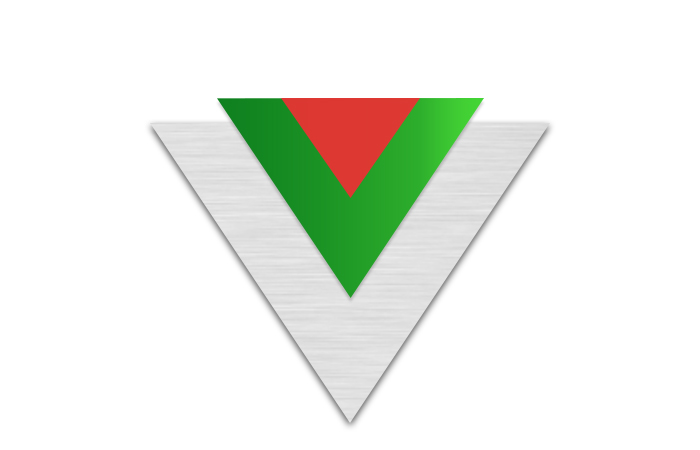